20180614台南市研習內容
地點：台南市新市國中
鍾長宏
20180614
今天的內容
為何12年國教課綱要求需跨領域的核心素養導向教學與評量？
認識閱讀能力表現標準
國教院示例、會考跨領域題探究與實作
實作與分享
動詞時態試題編寫說明與實作、分享
為何12年國教課綱要求需跨領域教學與評量？
鍾長宏
20180614
前言
瞭解我國的新生人口變化，就知道提升我國人力素質與競爭力有多重要。
Alec Ross所說的未來孩子所需的十大關鍵能力。(Alec Ross是「未來產業」的作者)
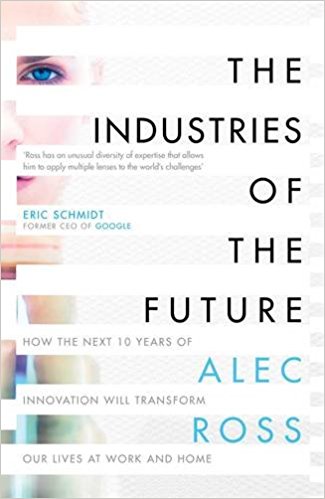 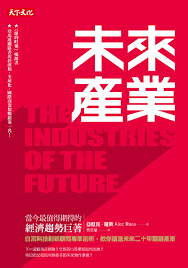 我國近年的人口出生數
106年
新生兒出生人數
193,844人
18萬
6萬
Alec Ross (The Industries of the Future, 2016 作者)
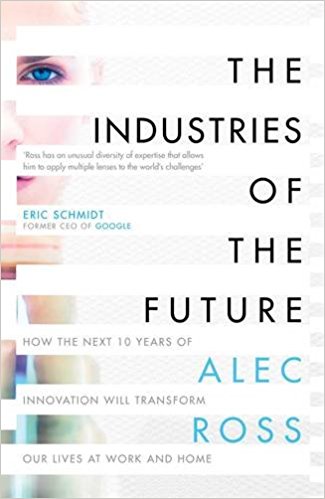 父母要積極參與孩子的教育，並歸納出10大能力，是孩子贏在未來的關鍵：
文化的理解力與流暢度
外語能力
移動能力
數位能力
跨領域學習
終身學習
EQ（情感智商）
創新創造力
學習如何思考
解決問題的能力
和英語科有關者
快速變遷的國內外社會與終身學習
必須有更多跨領域的嘗試，融合科學與人文，才能協助孩子為未來做好準備，因為在未來世界中，各領域之間的藩籬早已開始倒塌崩解。(Alec Ross, 2017)
出了校門後，是否可能再重啟學習機制，甚至終身學習，這是未來競爭的關鍵。(陳良基，2016)(遠見雜誌：https://www.gvm.com.tw/article.html?id=34625)(pp. 1-4)
在學生學習的過程中，維持其興趣與好奇心
[Speaker Notes: 1.很推薦各位讀Alec Ross的「未來產業」這本書。在看了這本書，以及接續有關陳良基部長的文章，各位該冷靜思考，老師這個行業有無可能被替代？
2. 在新生兒減少的情況下，要如何保持我國人力上的競爭力呢？]
在未來人力漸顯不足的情況下，當務之急是：
隨時掌握學生的學習狀況，適時提供加深加廣，或是適當的補救教學措施。
達到「擴強」、「扶中」、「濟弱」(宋曜廷, 2012) 全面提升學生能力之效益。(pp. 5-6)
[Speaker Notes: 所謂的學生能力的全面提升，到底要提升到什麼程度呢？]
Bloom的認知領域六個層次 (p. 7)
依據某項標準作價值判斷的能力
整合、利用所學創造新事物
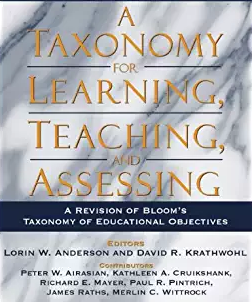 將問題分析為各個構成的部分，或找出各部分間的相互關係
[Speaker Notes: 在評量上，要如何做才能配合教學達到高層次的認知層次領域呢？]
專業成功要件：以吳寶春為例-1
讓學習是在需要的條件中，產生動機。
 知識轉移到日常生活中的應用
多元智能的綜合應用。
跨領域的終身學習

(資料來源：親子天下雜誌 http://www.cheers.com.tw/article/article.action?id=5030719)
專業成功要件：以吳寶春為例-2
因為不知求學的意義何在，國中畢業後就北上當麵包學徒，才發現「沒讀冊」讓他吃足苦頭。
當兵時，為了突破瓶頸，吳寶春才開始認真「讀書識字」。服役期間，他一邊看電視一邊看字幕認字。讀不懂的地方，就去問大專兵。他最喜歡讀商業、勵志的書。讀大專兵案頭上杜斯妥也夫斯基的《罪與罰》，讓他首次感受到心靈的戰慄。閱讀讓他彷彿長出一對得以高飛的雙翼。
專業成功要件：以吳寶春為例-3
吳寶春說：
麵包是我的專業，但如何讓我的專業更豐富、更精采，
就必須學習廚藝、美術、音樂、品嚐美食、品酒等。
我也曾經為了學習如何發酵老麵，而去研究微生物。在台灣結合微生物和烘焙的書很少，所以我就去看日文的書。
當我學習愈多，瓶頸就愈少；學習愈多，我的失敗也愈少。我把失敗當智慧的累積、當考驗。跟媽媽一樣，我從來不怨天尤人。我會自我反省，就算學習過程遍體鱗傷，我都會站起來繼續努力。
跨領域是什麼？
根據Klein and Newell (1997)的定義：
所謂的「跨領域」(interdisciplinarity)是指，對於一個範圍過於龐大或複雜，致而難以用單一種學科妥適處理的議題內之問題的回答，或其問題的解決或處理等，透過相關學科的意見、看法的整合，而建構出一個更全面性的觀點。
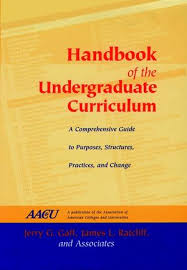 為何需要跨領域？
「錯綜複雜」(complexity) 是現今社會的主要特色之一。
就如同英國物理學家Stephen Hawking所言，「現今世紀是個錯綜複雜的世紀，而這種錯綜複雜和其相關的人工生命理論與技術、代理人基模型((agent-based model，ABM) ，又稱多元代理人系統(multi-agent system, MAS))、自我組織，以及網路科技等，都將使得現今科學研究方法產生革命性的翻轉。」
需要跨領域方法探究的問題或現象，其本身都顯示出會自變性的複雜系統 (complex adaptive systems)。
 牽一髮而動全身的複雜。
自變性複雜系統與終身學習
自變性複雜系統 (complex adaptive systems) 因各組成因素間相互扣合影響，故造成牽一髮就會動全身的連動關係。
電腦+5G網速+機器人+大數據分析 = 加速了複雜度的變化與程度。(5G網速與應用：pp. 8-10)
 不終身學習就會落伍
[Speaker Notes: 5G實測結果，網速比4G快20倍(有的媒體如「數位時代」報導是100倍)；高通表示，5G將徹底改變人類生活，因速度快、低延遲，包括車聯網、遠距手術及工程救災施工等應用都將實現。「未來世界，5G就像電力，無所不在！」]
總綱的「修訂背景」揭示不得不改變的原因
Uncovering CLIL的啟示
現實日常生活環境中，並沒有明確地劃分各領域、各學科知識。相反地，卻常得同時整合數科/領域知識，以利問題的解決。
跨科/領域整合因通常得反應現實生活中的各項環境因素，故而使得學習變得更有意義，促使學生更投入學習，更進而使得學生更能將所學應用到日後的生活中。
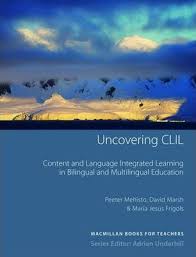 用學習環境的塑造，觸發學生的學習興趣
讓學生覺得他正在學習的知識是有趣的、有吸引力的。
讓學生覺得他正在學習的知識是重要的、有價值的。(K. Ann Renninger & Suzanne E. Hidi, 2016, p. 11)

 進而培養其終身學習的態度。
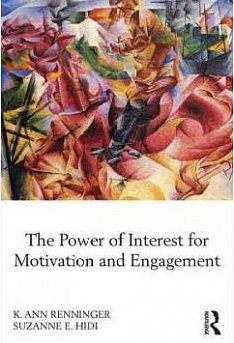 總綱、英語課綱 與跨領域教學(含評量)
總綱 與 跨領域教學
透過適當的課程設計與教學安排，強化領域課程統整與學生學習應用。
領域課程綱要可以規劃跨科統整型、探究型或實作型之學習內容，發展學生整合所學運用於真實情境的素養。
彈性學習課程可以跨領域/科目或結合各項議題，發展「統整性主題/專題/議題探究課程」，強化知能整合與生活運用能力。
就是利彈性課程的設計，達到所學知識轉移，應用到生活中，培養解決問題的能力。
12年國教英語文課綱
基本理念：
語文是社會溝通與互動的媒介，也是文化的載體。
語文教育旨在培養學生語言溝通與理性思辨的知能，奠定適性發展與終身學習的基礎，幫助學生了解並探究不同的文化與價值觀，促進族群互動與相互理解。
語文的本質就是「溝通的工具」
12年國教英語文課綱
這是最基本的課程目標
課程目標：
培養英語文聽、說、讀、寫的能力，應用於日常生活溝通。
提升學習英語文的興趣並涵育積極的學習態度，主動涉獵各領域知識。
建構有效的英語文學習方法，強化自學能力，奠定終身學習之基礎。
尊重與悅納多元文化，培養國際視野與全球永續發展的世界觀。
如果一直在文法堆裡打轉，連第一個課程目標都無法達成。
這是遠程的課程目標
課綱 與 課程發展
英語文科目課程規劃，應兼顧語言的本質與功能，涵蓋語言知識與語言溝通技能兩大面向。
語言知識是語言學習的基礎，為學習過程重要的一環，並非目的，在課程呈現時，宜化繁為簡，儘早導入語言知識的運用及語言技能的培養。
課程發展環繞前方所揭示的課程目標：人際溝通、學習方法策略、主動積極並獲取新知、文化涵養與國際觀邏輯思考與創意，以呼應英語文學習的基本理念。
語言知識是要應用的，語言技能的培養才是重點。
語言技能的培養才是重點
就是要回復語文是「溝通工具」的本質
所以想想，每班從每週四節減為三節的理由為何？
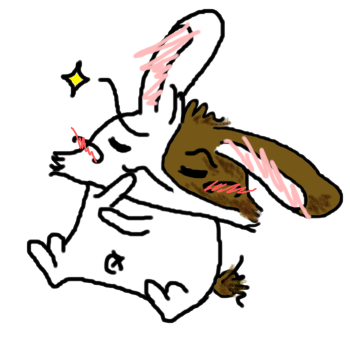 [Speaker Notes: 就是希望老師們擺脫在文法堆打轉的教法，要「化繁為簡，儘早導入語言知識的運用及語言技能的培養。」
唯有如此，方能達到遠程的課程目標。]
文學只是生活中的一部分
課綱 與 跨領域課程
注重與其他課程的橫向整合、連結：英語文課程固然有語言本身蘊含的文化、文學作為其重要學習內容，但仍應該儘量與其他領域/科目連結，共同規劃課程，融入知識性文本，以擴展學習範圍與強化學習深度。


透過課程的統整或學習主題的連結，提供語言使用的豐富情境，不但活化語言學習，更有助於學習動機與效能的提升。
這才是重點
唯有讓學生覺得有興趣，方能培養其終身學習的態度。
4 skills 能力擴展的方式
課綱 與 教學實施
國民中學教育階段應延伸聽、說、讀、寫及整合能力的訓練，利用菜單、時間表、行程表、地圖、指標、報章雜誌等各種實際生活資料進行口語及聽力活動。
閱讀方面，應增加不同主題和體裁的教材，以提高閱讀興趣、增強閱讀能力，並幫助學生發展處理訊息的閱讀策略和能力；閱讀教學應該突破字彙量的框架與箝制，適度選取稍微超出學生現有字彙量的文本，鼓勵學生在有微量「生字」的情況下，仍有信心、能力處理文本的訊息。
寫作能力的培養，應循序漸進從合併、改寫、完成句子、回答問題、造句到書寫簡單的段落。
[Speaker Notes: 在平時教學時，儘量提供學生聽和說的機會。
閱讀部分配合前頁跨領域課程所言「融入知識性文本，以擴展學習範圍與強化學習深度」，就可以理解為何教學實施是如此說了。當然，評量是隨著教學連動的，也就可以理解為何國教院的「青蛙與蟾蜍」核心素養導向題，是如此的設計了。
對照總綱有關高職方面的跨領域校訂科目規劃原則教學 (總綱pp. 22-23)說明，為強化學生未來自我行銷的能力，配合網路，也需要有寫作的能力。]
總綱p. 33 對於 評量 的說明 -1
明白揭示「評量」的意義
總綱p. 33 對於 評量 的說明 -2
學生學習成就標準本位評量的由來
總綱p. 33 對於 評量 的說明 -3
找到學生的某面向學習能力成就定位點，並據以實施補救教學或提供加深加廣學習。
這就是為何要把現行學校常用的評量與測驗，改為標準參照的「學生學習成就標準本位評量」之原因。
[Speaker Notes: 只是一味地練習，沒有評量，是無法得知學生目前的認知能力是達到什麼程度的。
請參考Bloom’s Taxonomy]
英語領綱pp. 32-33 對於 評量 的說明 -1
明白揭示評量的目的，及其與課程之間的關係。
英語領綱pp. 32-33 對於 評量 的說明 -2
「學生學習成就評量」就是要提供學生學習地圖，使其在評量結果後，知道在某面向能力上要如何努力。
英語領綱pp. 32-33 對於 評量 的說明 -3
唯有標準參照的標準本位評量，方能達成此目標。
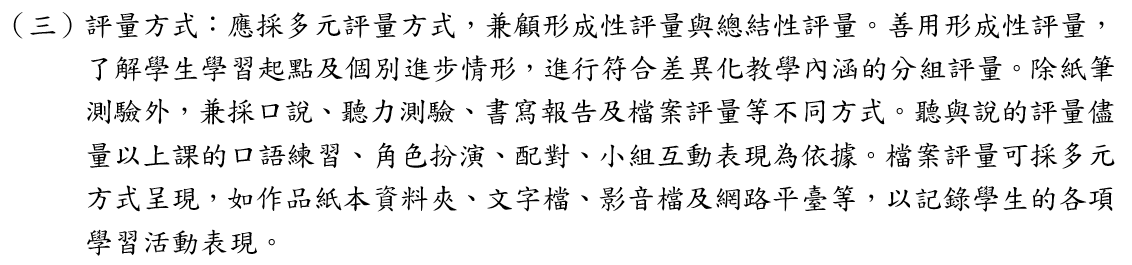 只有4 skills並重的評量，方能達成領綱「壹、基本理念」所揭示「語文教育旨在培養學生語言溝通與理性思辨的知能，奠定適性發展與終身學習的基礎」之意涵。
[Speaker Notes: 就是恢復語言是「溝通工具」的本質]
英語領綱pp. 32-33 對於 評量 的說明 -4
不要一直在文法堆裡打轉，
要儘早導入語言知識的運用及語言技能的培養。
英語領綱pp. 32-33 對於 評量 的說明 -5
英語領綱pp. 32-33 對於 評量 的說明 -6
對應總綱的「二、評量結果應用」。
找到學生的某面向學習能力成就定位點，並據以實施補救教學或提供加深加廣學習。
標準本位評量與會考的關係 -1
103年國中教育會考問與答：https://cap.nace.edu.tw/documents/103capmanual.pdf
[Speaker Notes: 提供學生的學習地圖]
標準本位評量與會考的關係 -2
現改為與十二年國教課綱相對應
標準本位評量與會考的關係 -3